Г. Х. Андерсен
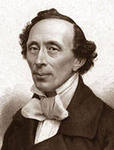 1805-1875
Книги Г. Х. Андерсена
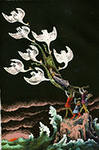 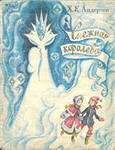 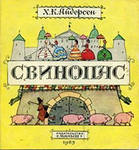 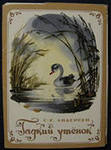 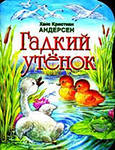 С детства будущий писатель проявлял склонность к мечтанию и сочинительству, часто устраивал импровизированные домашние спектакли, вызывавшие смех и издёвки детей. В 1816 г. отец Андерсена умер, и мальчику пришлось работать ради пропитания. Он был подмастерьем сперва у ткача, затем у портного. Потом Андерсен работал на сигаретной фабрике. В раннем детстве Ханс Кристиан был замкнутым ребёнком с большими голубыми глазами, который сидел в углу и играл в свою любимую игру — кукольный театр. Кукольным театром Андерсен увлекался и позднее.
Он рос очень утончённо нервным ребёнком, эмоциональным и восприимчивым.
В возрасте 14 лет Ханс поехал в Копенгаген; мать отпустила его, так как надеялась, что он побудет там немного и вернётся. Когда она спросила причину, по которой он едет, покидая её, и дом, юный Ханс Кристиан тотчас ответил: «Чтобы стать знаменитым!». Он поехал с целью устроиться на работу в театр, мотивируя это своей любовью ко всему тому, что с ним связано. Он получил деньги по рекомендательному письму полковника, в семье которого он устраивал в детстве свои спектакли. В течение года жизни в Копенгагене он пытался попасть в театр. Сперва он пришёл домой к известной певице и, от волнения заливаясь слезами, просил её устроить его в театр. Она, чтобы только отвязаться от назойливого подростка, обещала всё устроить, но не выполнила своего обещания. Позднее она заявила Андерсену, что просто приняла тогда его за сумасшедшего.
Память об Андерсене увековечена рядом скульптур и иных достопримечательностей: в Копенгагене в честь Андерсена установлена статуя Русалочки. Статуи сказочника есть в Нью-Йорке, Братиславе, Москве и Оденсе.
    В Люблине существует кукольный театр имени Андерсена.[4]
    В городе Сосновый Бор Ленинградской области существует детский игровой комплекс Андерсенград, названный в честь сказочника. Парк развлечений, основной темой которого являются сказки Андерсена, есть в Шанхае.[5]
    В 2005 году была выпущены почтовые марки Беларуси и Казахстана, посвящённые Андерсену.
    Учреждена премия имени Ганса Христиана Андерсена, победителям которой вручаются золотые медали.
Отгадай сказку
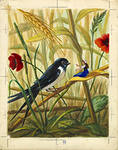 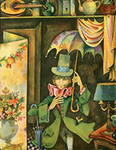 Отгадай сказку
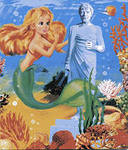 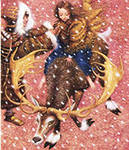 Отгадай сказку
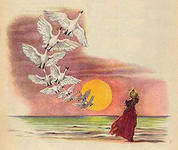 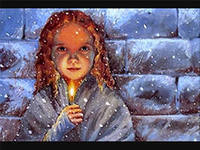 Отгадай сказку
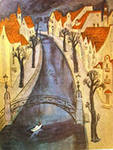 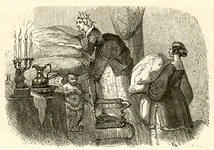 Памятник Г. Х. Андерсену в Копенгагене
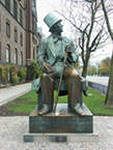